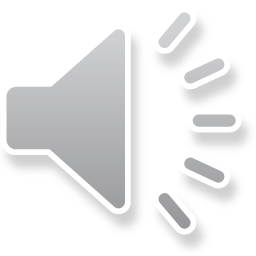 尼莫地平口服溶液2024年
成都倍特得诺药业有限公司
2024年7月
目录/Contents
01
03
05
02
04
药品基本信息
有效性
公平性
安全性
创新性
01
药品基本信息（1/2）
01
药品基本信息（2/2）
*2006年,FDA在处方信息中添加黑框警告：不要静脉注射尼莫地平口服剂型(尼莫地平胶囊自上市20年内 ，FDA共收到31份不良事件报告 ，其中25个涉及错误                静脉注射尼莫地平。其中4名患者因错误静脉注射死亡；5名患者被定性为具有濒死事件；1名患者被定性为永久性伤害)
1.中国蛛网膜下腔出血诊治指南 2019
2.中国循环杂志. 2021, 36(6): 521-545.
02
安全性
国家药监局药品审评中心《技术审评报告》中关于本药品有效性的描述
尼莫地平口服溶液与尼莫地平胶囊生物利用度具有可比性 ，可桥接其有效性数据。相对于胶囊剂 ，尼莫地平口服溶液方便吞咽困难的患者通过胃管或鼻胃管给药 ，具有 起效快、不良反应少、安全性高和用药限制少等特点。 四项用于颅内囊性动脉瘤破裂的蛛网膜下腔出血(SAH)随机、双盲、安慰剂对照试验（总样本量894例）结果显 示 ，尼莫地平可降低新近发生SAH患者由血管痉挛导致神经功能缺损的严重性。基本未受损SAH的患者 ，研究显示尼莫地平组因痉挛引起的严重神经缺损明显更少 ，没 有观察到对痉挛无关神经缺损的影响。每4小时给予亨特和赫斯等级为Ⅰ-Ⅲ的患者安慰剂或60mg尼莫地平 ，3个月时脑梗塞和严重致残总发生率都显著降低。每4小时 给予亨特和赫斯等级Ⅲ-Ⅴ的患者90mg尼莫地平 ，分析迟发局部缺血损伤 ，结果显示对痉挛相关缺损具有显著抑制作用。亨特和赫斯等级Ⅳ或Ⅴ的患者治疗成功率(例 如康复率)的格拉斯哥结果量表评分为尼莫地平25.3%和安慰剂10.9% ，证实尼莫地平可改善神经功能不佳状态SAH患者的预后 ，同时减少重度残疾和植物人的患者数
03
有效性
尼莫地平是唯一能降低SAH后死亡 ， 显著改善预后的药物1,2  ，获指南一致推荐
	   2项Meta分析共纳入167项研究 ，评估aSAH患者预后治疗相关干预措施——只有尼莫地平治疗aSAH的死亡率和不良预后显著降低， 是唯一在多项研究中提供显著获益的治疗药物


指南首推尼莫地平口服给药，无法口服情况下才考虑注射
Meta分析显示SAH后口服尼莫地平患者预后最优
03
有效性
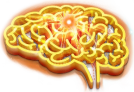 大型上市后临床试验——尼莫地平口服溶液用于动脉瘤性蛛网膜下腔出血患者的前瞻性、多中心、随机、非劣效 研究（ SOLUTION study）正在开展中 ，入组1032例患者 ，以证明对尼莫地平注射液 +片/胶囊的临床优效替代
1.Guang Jian Liu, et al. CNS Neurol Disord Drug Targets. 2011. 10(7):834-44.
2. S M Dorhout Mees, et al. Cochrane Database Syst Rev. 2007 Jul 18;2007:CD000277.
04
创新性
2
1
整体优势
制剂优势
3mg/ml的尼莫地平口服溶液剂在美国已撤市，其为常规含水的口服溶液；根据原研专利信息，相较于已撤市的含水口服溶液，新发明的6mg/ml的不含水尼莫地平口服溶液在产品有效期、杂质等方面更具优势，安全性更有保障。我司根据新一代不含水原研产品进行开发，自制品有效期2年，质量更优、稳定性更高，减少不必要的浪费和经济损失。
我司自制品与参比制剂规格相同，处方组成一致；通过系统的研究和稳定性考察，自制品的安全性、稳定性与参比制剂相当；从产品质量和临床疗效上完全可实现替代参比产品，同时降低治疗成本，减轻患者经济负担。
4
3
产品工艺优势
原辅料质量优势
本品生产工艺步骤为：称量、配液、包材的处理、灌装与旋盖、灯检、外包装，成品各项检测指标均符合质量标准要求。制剂成品在稳定性过程中，各项检测指标均符合规定。本品生产工艺既能保证产品出厂时理化指标与参比制剂一致，又能保证产品效期内的良好稳定性。
本品所用辅料均已在CDE登记备案，并已与制剂关联审评，呈激活状态；且均为公司长期合作的合格供应商。我公司制定了严格的辅料内控标准，确保辅料稳定供货和质量稳定可控。
所治疗疾病对公共健康的影响
05
公平性
临床管理难度小
弥补目录短板
符合“保基本”原则
可以替代目录内其他剂型药物，是临床治疗的必须药物，满足特殊人群的及时给药需求，起效快速，可以降低患者疾病负担。
纳入医保后可替代目录内已有品种，不增加医保负担，对医保基金影响有限、可控。
★ 吞咽困难患者或需要鼻饲患者的关注：

目录内尼莫地平注射液 + 口服序    贯治疗存在更高静脉炎、低血压等安全性风险 ， 单用口服片/胶囊又不便于吞咽困难等特殊人群用药。
尼莫地平口服溶液有效解决特殊患者给药问题的同时遵从指南推荐实现更安全的尼莫地平全程口服给药。进一步弥补现有目录SAH用药短板，填补临床空白。
★ 可填补目录内无尼莫地平口服溶液剂型的空白：

本品治疗费用更具经济性。 且可有效减少尼莫地平注射剂 +片/胶囊的不良事件发生，减少药物损耗及医疗操作 ， 进一步降低医疗成本，节省医保基金 ，体现公平可及 ， 符合 “保基本 ”原则。
尼莫地平口服溶液剂量准确，  通过口服简化临床应用，安全 便捷。
不存在临床滥用风险和超说明书用药的可能性；适应症表述清晰，限制要求明确，医保经办审核方便。
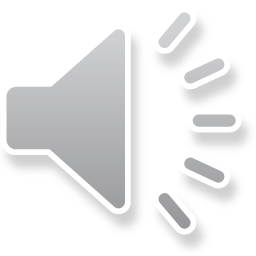 感谢您的关注
呋塞米口服溶液